Communications Technology and Artificial Intelligence in Autonomous Systems 
Howard Mason
Chair, ISO/TC 184/SC 4
BAE Systems plc
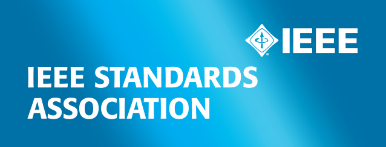 26-27 September 2017
HOSTED BY
The Aerospace and Defence Challenge
Design, manufacture & Assembly
Validation & Certification
Concept Development
Operations
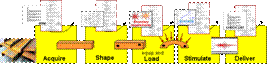 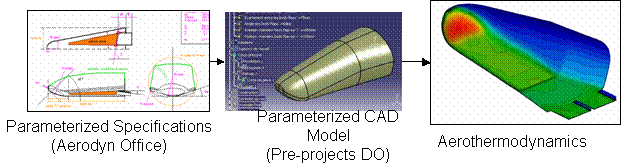 Operational simulation deployed with operators and customers
Full virtual rigs deployed with Testing Labs and Certification authorities
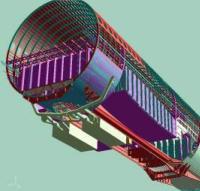 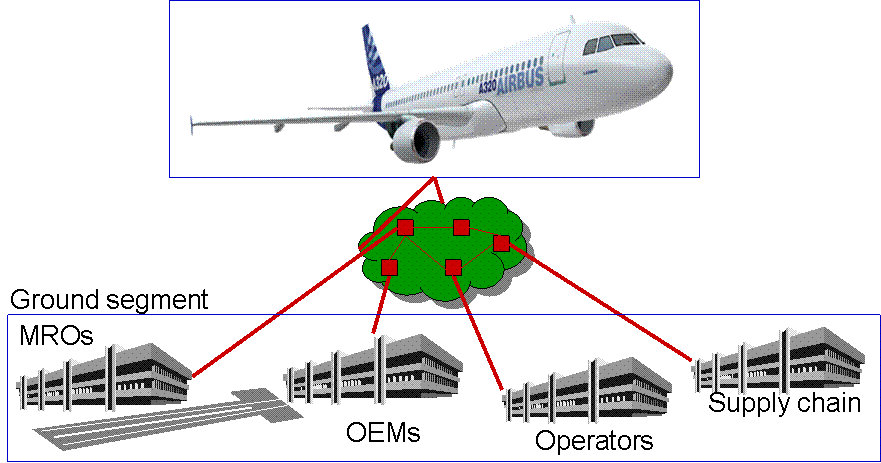 Full virtual concept deployed with system contractors and with disciplines
Full 3D configured DMU deployed with component and sub-assembly Suppliers
Smart Manufacturing
with optimised utilisation of factory
Full virtual A/C services deployed with operators and MROs
How to organise collaboration around these artefacts?How to reach optimum industrial performance? 
How to maximise operational performance?
Pg  2 |
Integrated 
Vehicle
Health 
Mgmt
Integrated 
Modelling
Manufacture
Customer
Disposal
Supplier
Support
New IT
Systems
Current IT
Systems
Design
Three Dimensions of Information
Across the supply network
Across business functions
Through the life cycle
Pg  3 |
3
The Information Explosion
Safe usage
Operational records
Maintenance records
Valid configuration
Each with their own history
One Design
Multiple copies
Pg  4 |
4
The Value of Standards
Benefits of a common data backbone
Right data to the right people at the right time 
In a form in which it can be used
Avoid the costs of maintaining point-to-point solutions through changes in 
organisations
application software
hardware 
US DoD assessment $100Kpa per interface
Basis of data quality management
Data requirements in standard form
Avoiding manual conversions
Pg  5 |
Views of the product – ISO 10303
Process & use cases
Concept
Manufacture
Simulation
Definition
Support
Disposal
Product Life Cycle
AP 209  Multi-disciplinary   	Analysis & design
Information
AP 242
Managed Model Based 3D Engineering
Suite of  AIA  - ASD ILS Specs (SX000)
Based  on PLCS
AP 239
Product Life 
Cycle Support                                  (PLCS)
AP 233

Systems 
Engineering
AP 238  Integrated CNC  Machining
AP 235 Engineering Properties for product design & verification
AP 210 Electronic 
assembly, interconnect & packaging design.
Pg  6 |
Key success factors
Application of intelligence (human or artificial) requires data quality
Understanding the meaning
Provenance
Accuracy
Completeness 
Automated data capture
IoT – Internet of (Industrial) Things
Data security
Blockchain?
ISO 8000
Pg  7 |
Opportunities for AI
As part of the product
 Challenges of safety – automated reconfiguration
Optimizing the use of resources for manufacture
Lifecycle of manufacturing network
Supporting the mission
Sensor fusion – situational awareness
Supporting the product
Vehicle health monitoring 
Automated maintenance management
Fleet Management
Optimised deployment of assets
Pg  8 |
Example - Autonomic Logistics
Maintenance – planned and unplanned
Derived from known design criteria – component life
Derived from vehicle performance and self analysis
Downloadable in flight
Maintenance programme available on landing 
Supply chain management for components and materials
Assessment of fleet availability
Optimised deployment of assets
Pg  9 |
Some challenges
Records for safety certification
Must be sustained through life of product
Data quality – everyone’s responsibility
Secure communication
Pg  10 |
Thank you
For more information, please contact:  Howard Mason
howard.mason@baesystems.com  

ISO:  
www.iso.org
Pg  11 |